Лекция 8. Память как ядро структуры психических процессов
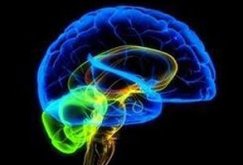 ВОПРОСЫ:
1. Понятие о памяти. 
2. Характеристика основных процессов памяти.
3. Виды памяти.
4.Типологические особенности памяти.
5.Индивидуальные особенности памяти.
Понятие о памяти
Память играет важнейшую роль в жизни человека. 
Впечатления, которые человек получает об окружающем мире, остав­ляют определенный след, сохраняются, закрепляются, а при необходимости и возможности - воспроизводятся. 
С.Л.Рубинштейн указывал, что без памяти мы были бы существами мгновения. На­ше прошлое было бы мертво для будущего. Настоящее, по мере его проте­кания, безвозвратно исчезало бы в прошлом." 
	По словам И.М.Сеченова, без памяти человек постоянно находился бы в положении новорожденного.
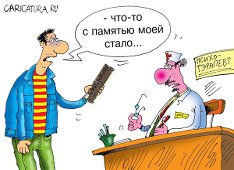 Таким образом,
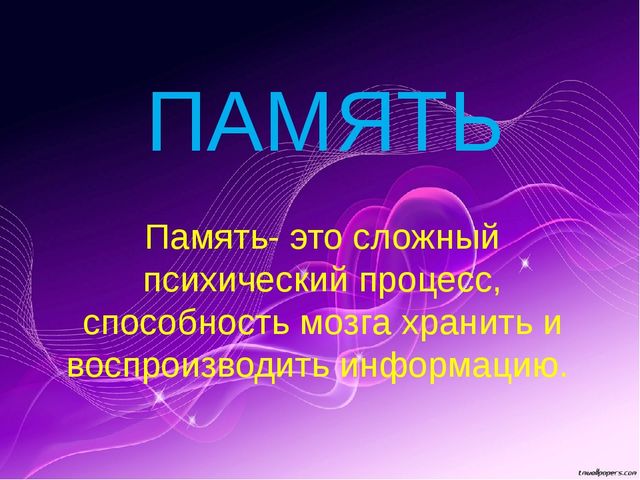 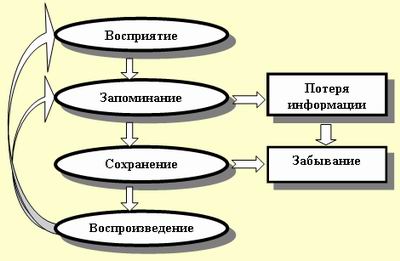 Родоначальником научной психологии памяти считают немецкого ученого Г. Эббингауза, который экспериментально исследовал процессы памяти. 
Основными процессами памяти являются запоминание, сохранение, воспроизведение и забывание.
Запоминание
Запоминание – это процесс запечатления и закрепления в сознании образов, возникающих под влиянием различных предметов и явлений действительности в ходе процессов ощущения и восприятия. 
Запоминание - это процесс памяти, в результате которого происходит закрепление нового путем связывания его с приобретенным ранее. 
Запоминание основывается на установлении связей или ассоциаций между отдельными составляющими запечатлеваемой информации.
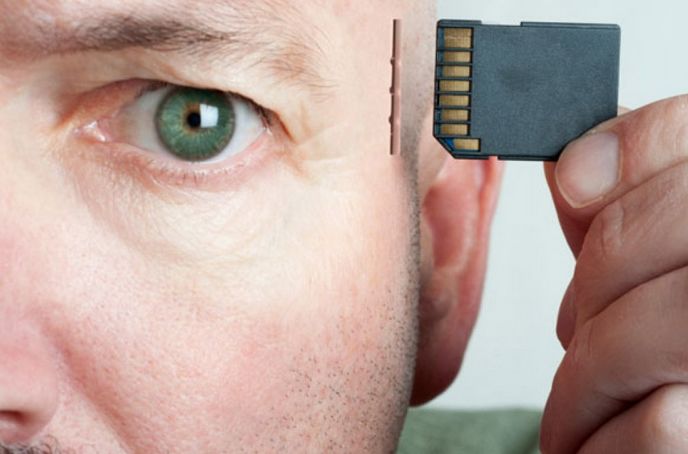 Выделяют следующие виды запоминания: 
Двигательная память отвечает за формирование двигательных навыков во всех сферах деятельности человека. 
Двигательная память – самый ранний вид памяти: первые двигательные реакции можно наблюдать уже на первом месяце жизни ребенка. Эмоциональная или аффективная память –достаточно ранний вид памяти, ее начало относится к первому полугодию жизни ребенка. 
Эта память осуществляет взаимодействие человека с окружающим миром на основе эмоций и чувств.
Образная память выражается в запоминании и воспроизведении чувственных образов предметов и явлений. 
Этот вид памяти появляется позже двигательной и эмоциональной – первые проявления образной памяти в виде свободных воспоминаний отмечаются на втором году жизни ребенка.
Типы образной памяти: зрительная, слуховая, осязательная, обонятельная, вкусовая. 
Словесно-логическая память – память, при которой запоминаются мысли, суждения, умозаключения. 
Если двигательная, эмоциональная и образная память присущи и животным, то этот, более поздний филогенетически вид памяти, является отличительной особенностью человека.
Спасибо за внимание!